VESELÉ VÁNOCE PŘEJE JÁRA
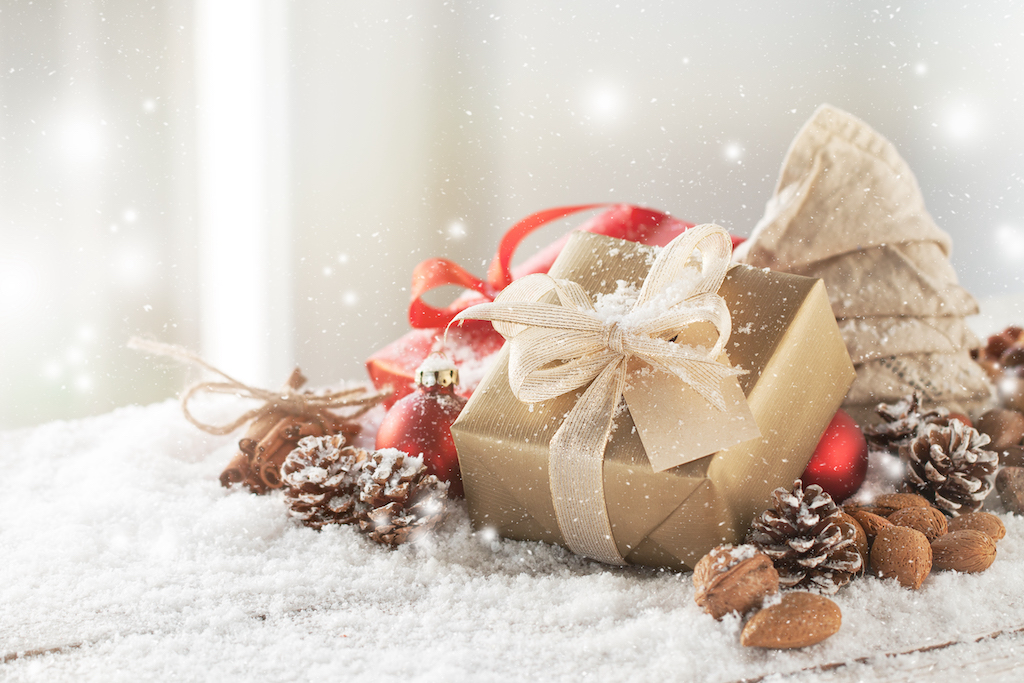 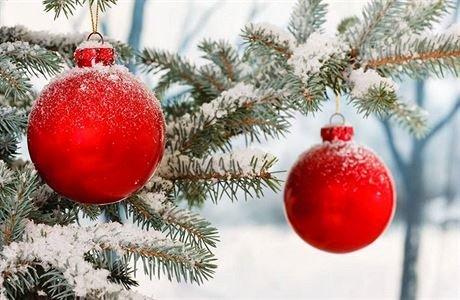 VÁNOČNÍ ZVYKY
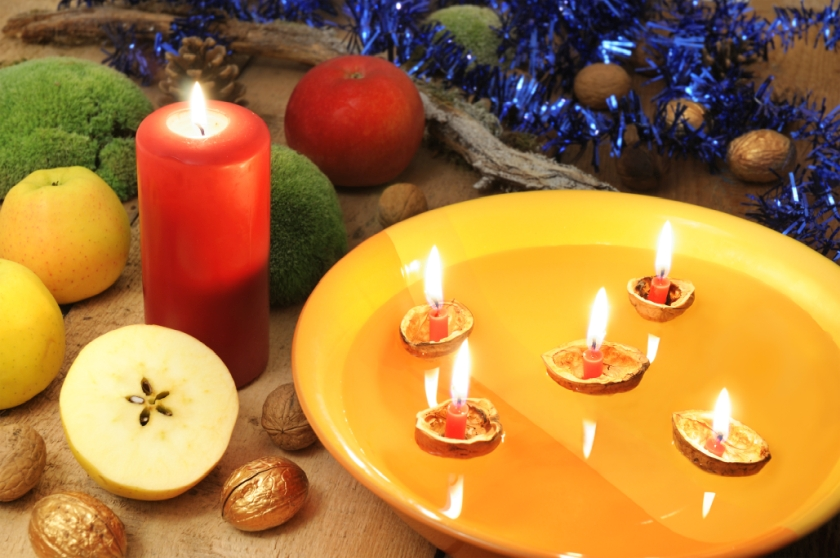 Pouštění lodiček
Vánoční stromek
Vánoční cukroví
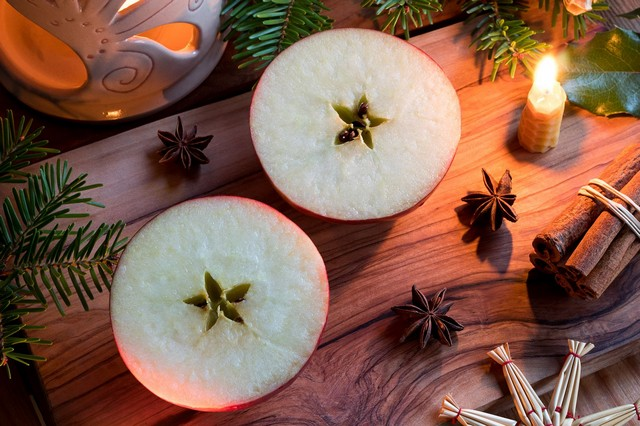 MŮJ VÁNOČNÍ DÁREK
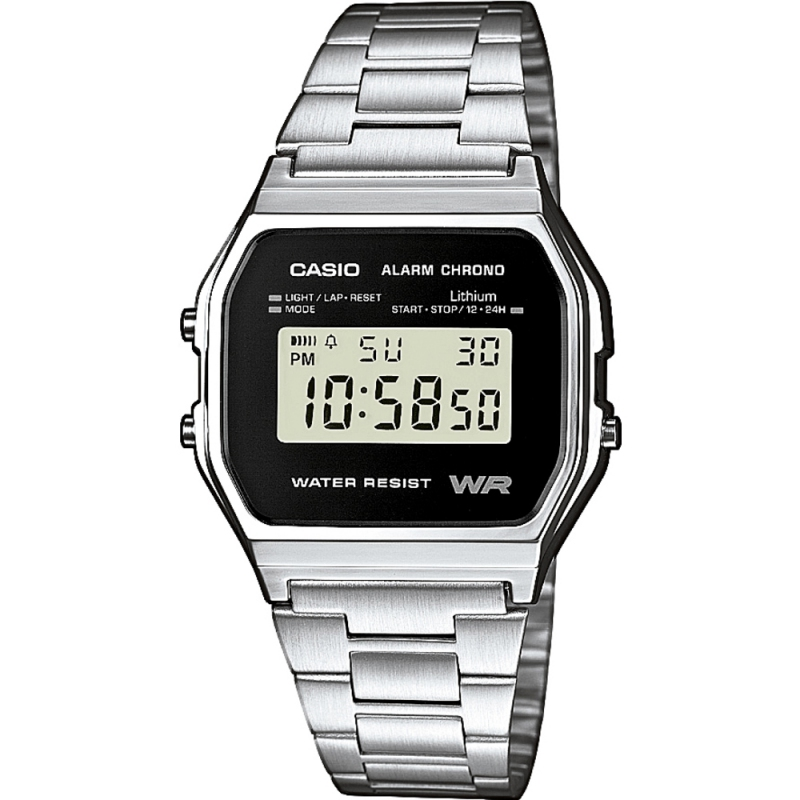 IPAD
HODINKY
BOTY
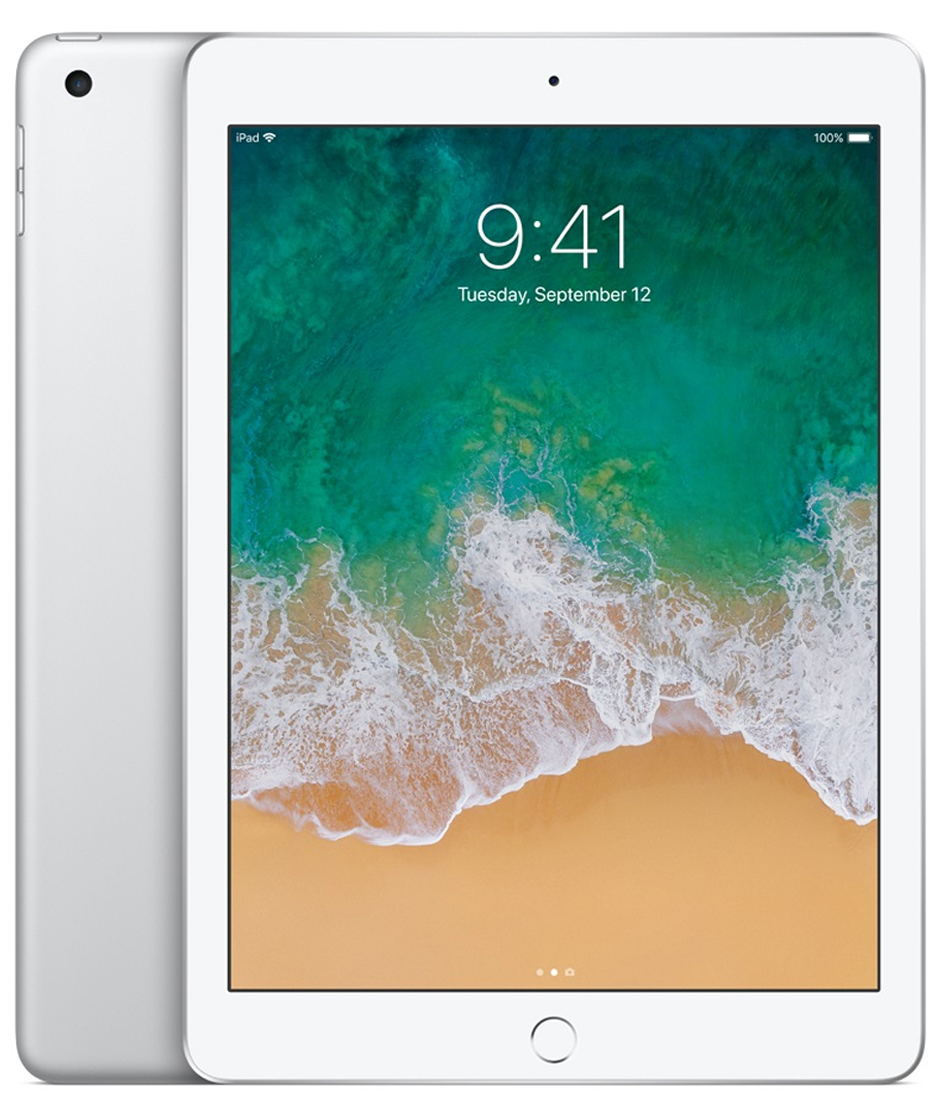 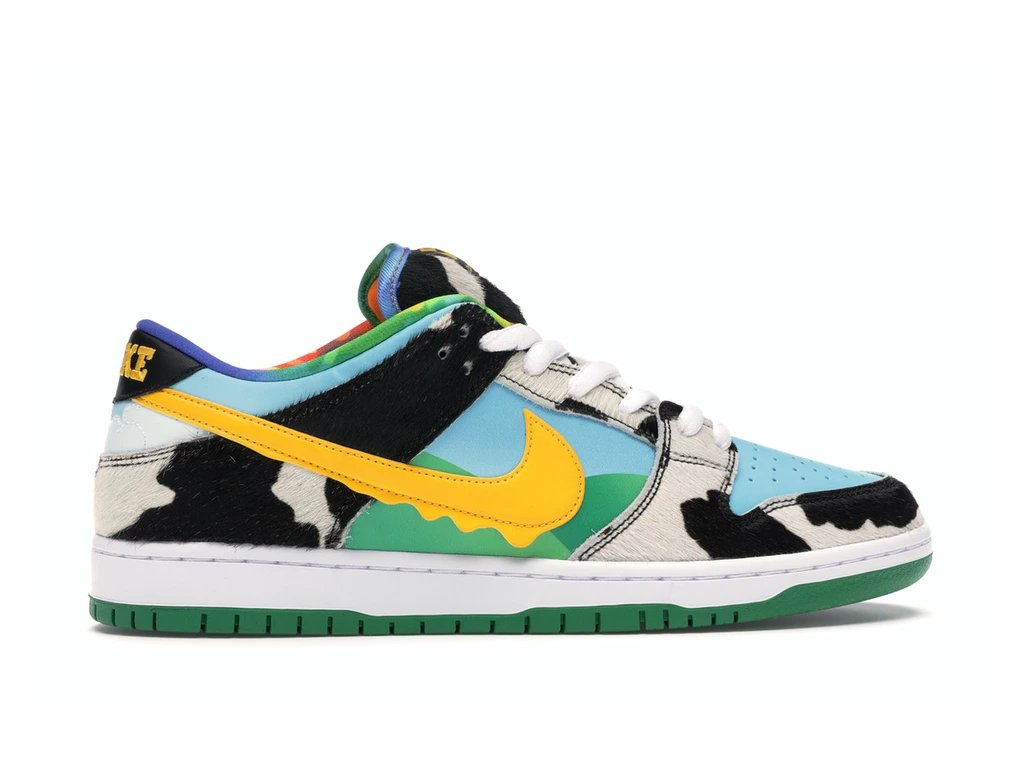 SILVESTR 31.12